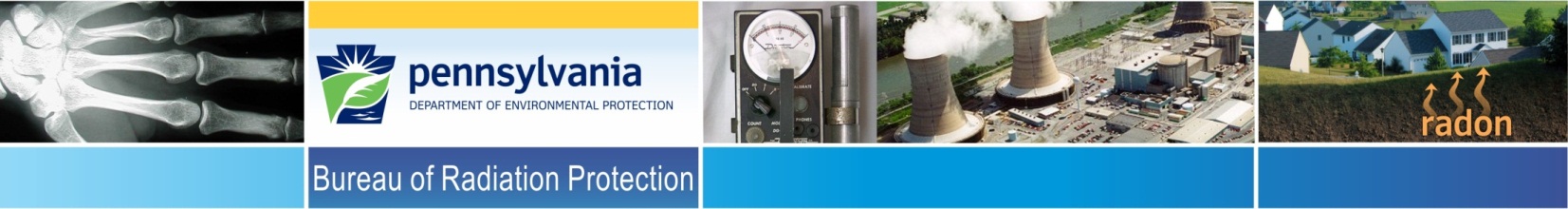 Appalachian Compact 
LLRW Disposal Data
Calendar Year 2016

Low-Level Waste Advisory Committee Meeting
October 10, 2017
Tom Wolf, Governor                                                                                       Patrick McDonnell, Secretary
1
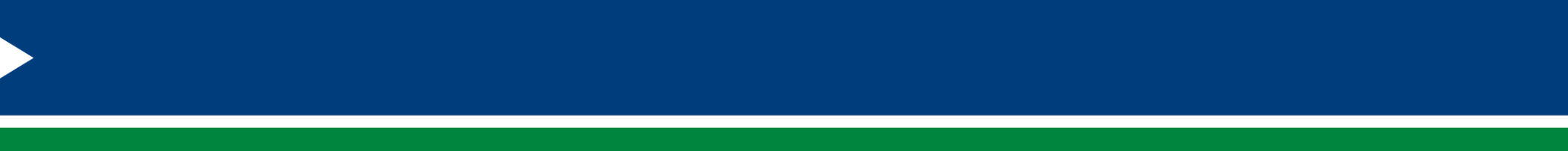 Appalachian Compact Disposed LLRW Volume by State and Facility Type - 2016
Volume is in cubic feet.  This data is for LLRW disposal at EnergySolutions in Clive, Utah, and Waste Control Specialists in Andrews, Texas, for the calendar year 2016.
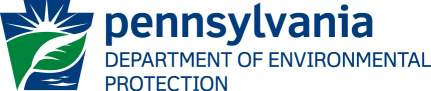 2
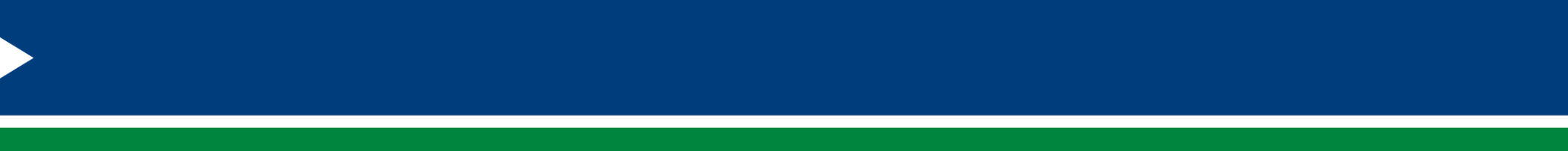 Appalachian Compact Disposed LLRW Volume by State and Facility Type - 2016
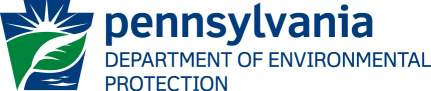 3
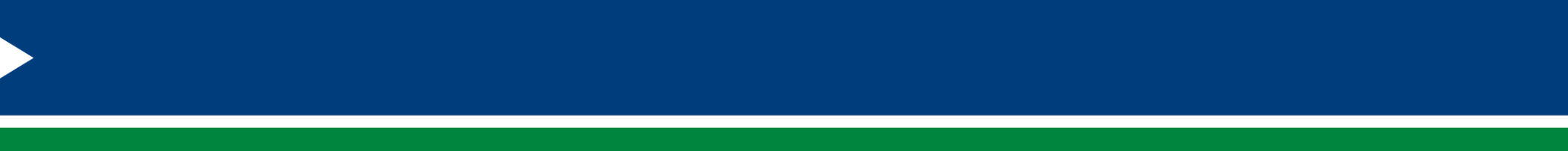 Appalachian Compact Disposed LLRW Activity by State and Facility Type - 2016
Activity is in curies.  This data is for LLRW disposal at EnergySolutions in Clive, Utah, and Waste Control Specialists in Andrews, Texas, for the calendar year 2016.
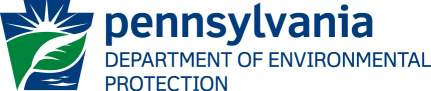 4
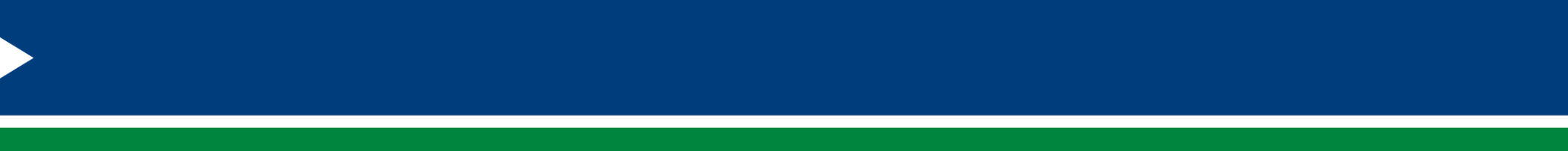 Appalachian Compact Disposed LLRW Activity by State and Facility Type - 2016
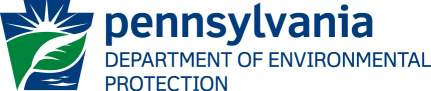 5
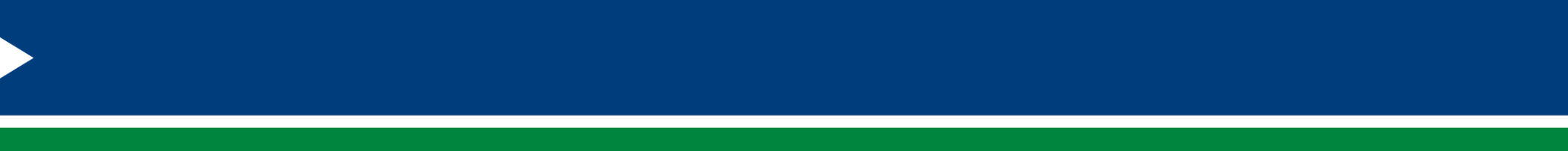 Appalachian Compact Disposed LLRW Volume in Cubic Feet from 1996 to 2016
* 2009 to 2013 LLRW volume only includes disposal at EnergySolutions in Clive, Utah.  ** 2014 to 2016 includes disposal at EnergySolutions in Clive, Utah, and Waste Control Specialists in Andrews, Texas.  Years 1996 to 2008 include disposal at Barnwell, South Carolina, and Energy Solutions, Clive, Utah.
6
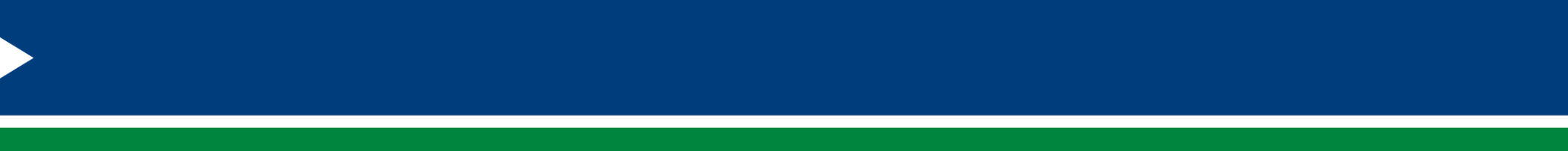 Appalachian Compact Disposed LLRW Volume in Cubic Feet from 1996 to 2016
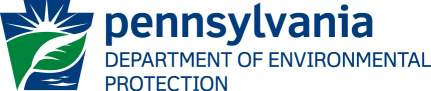 7
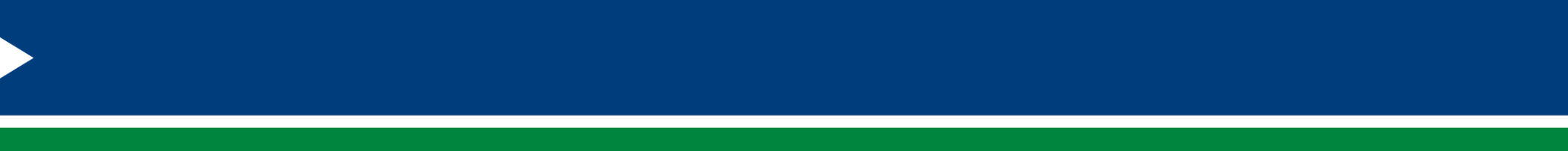 Appalachian Compact Disposed LLRW Activity in Curies from 1996 to 2016
* 2009 to 2013 LLRW activity only includes disposal at EnergySolutions in Clive, Utah.  ** 2014 to 2016 includes disposal at EnergySolutions in Clive, Utah, and Waste Control Specialists in Andrews, Texas.  Years 1996 to 2008 include disposal at Barnwell, South Carolina, and EnergySolutions, Clive, Utah.
8
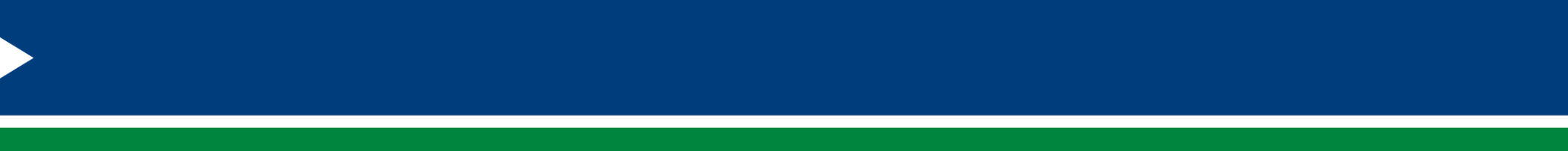 Appalachian Compact Disposed LLRW Activity in Curies from 1996 to 2016
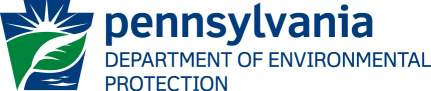 9
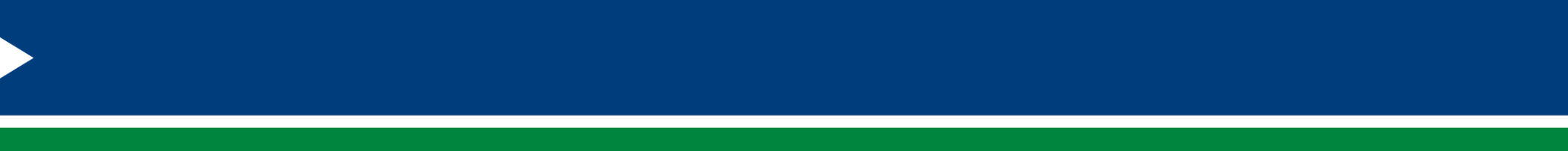 Appalachian Compact Disposed LLRW Activity in Curies from 2009 to 2016
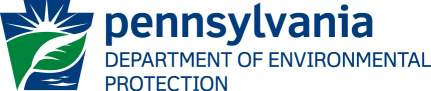 10
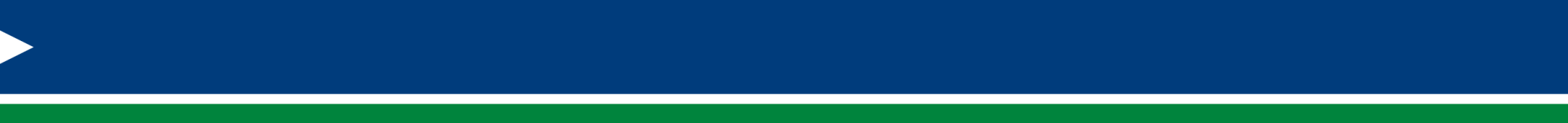 Appalachian Compact Percent Disposed LLRW Volume by Disposal Site - 2016
EnergySolutions
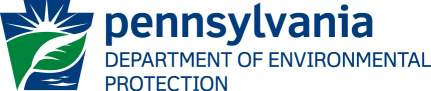 11
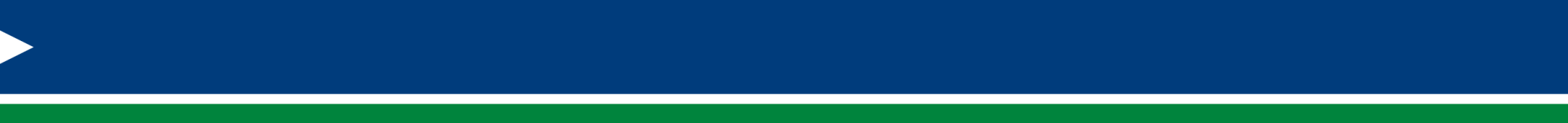 Appalachian Compact Percent Disposed LLRW Activity by Disposal Site - 2016
EnergySolutions
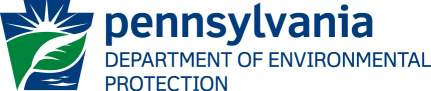 12
Thank you.Questions?
Rich Janati
Chief, Division of Nuclear Safety
Administrator, Appalachian Compact Comm.

Phone: 717-787-2163
rjanati@pa.gov
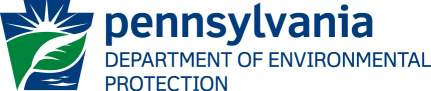 13